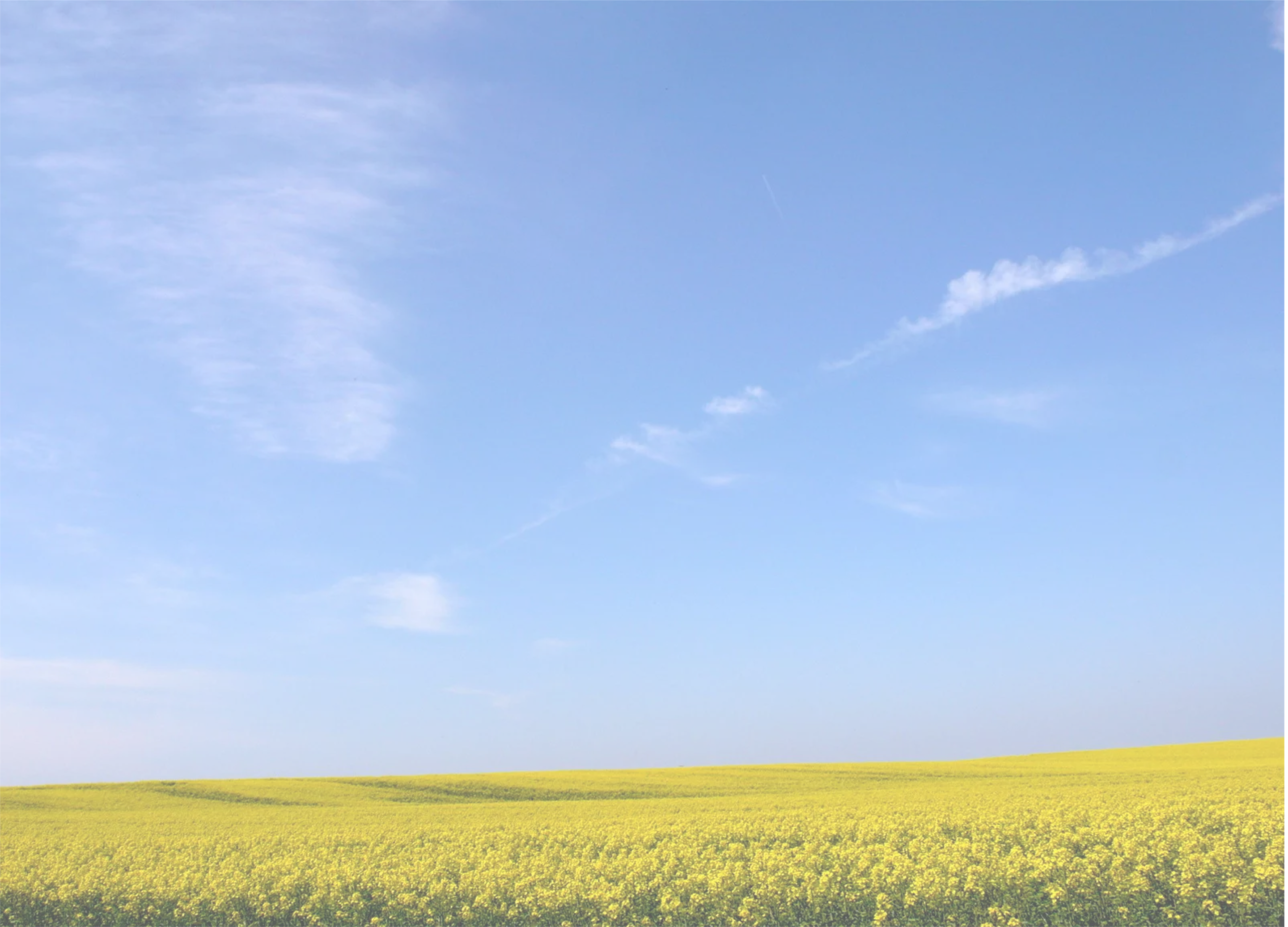 ОРГАНИЗАЦИЯ НАСТАВНИЧЕСТВА ДУАЛЬНОЙ ГРУППЫ:
ГПОАУ ЯО ЛЮБИМСКИЙ 
АГРАРНО-ПОЛИТЕХНИЧЕСКИЙ КОЛЛЕДЖ

 АО СХП «ВОЩАЖНИКОВО»
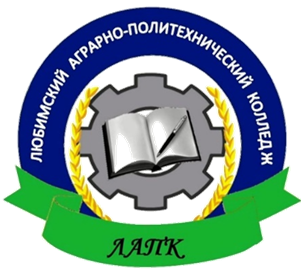 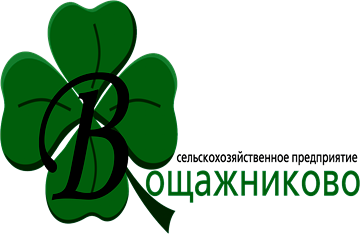 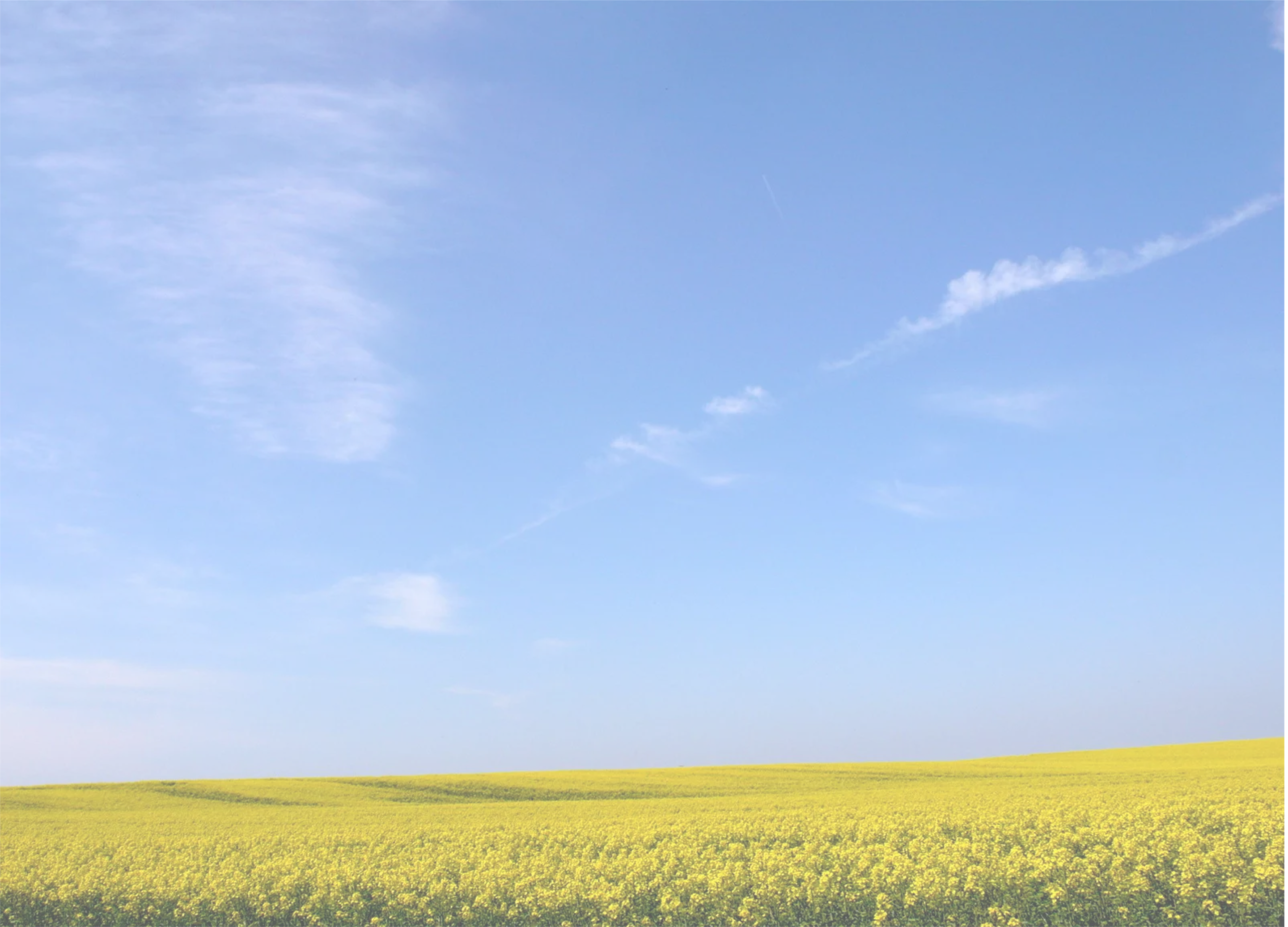 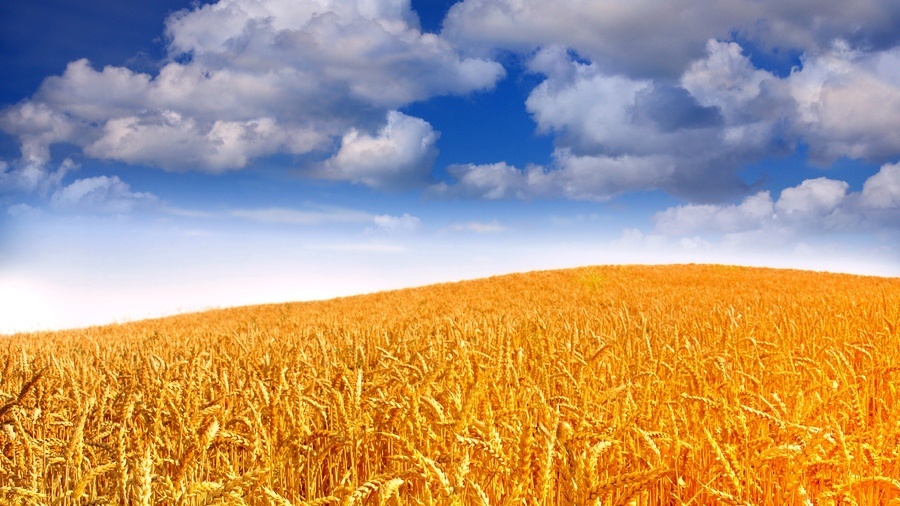 Площадь земельных угодий – 12000 га;

Общее поголовье КРС – 11000 голов, 
     из них: 4800 голов дойного стада;

Средний надой молока – 35 кг;

Численность сотрудников – более 350 человек.
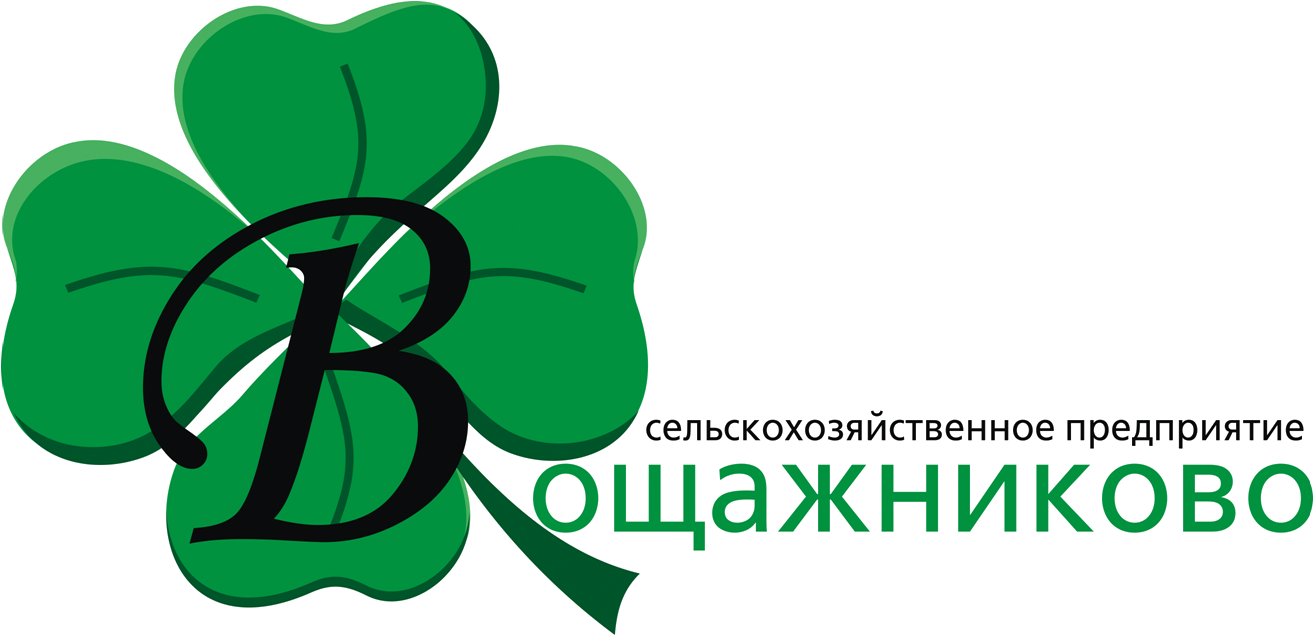 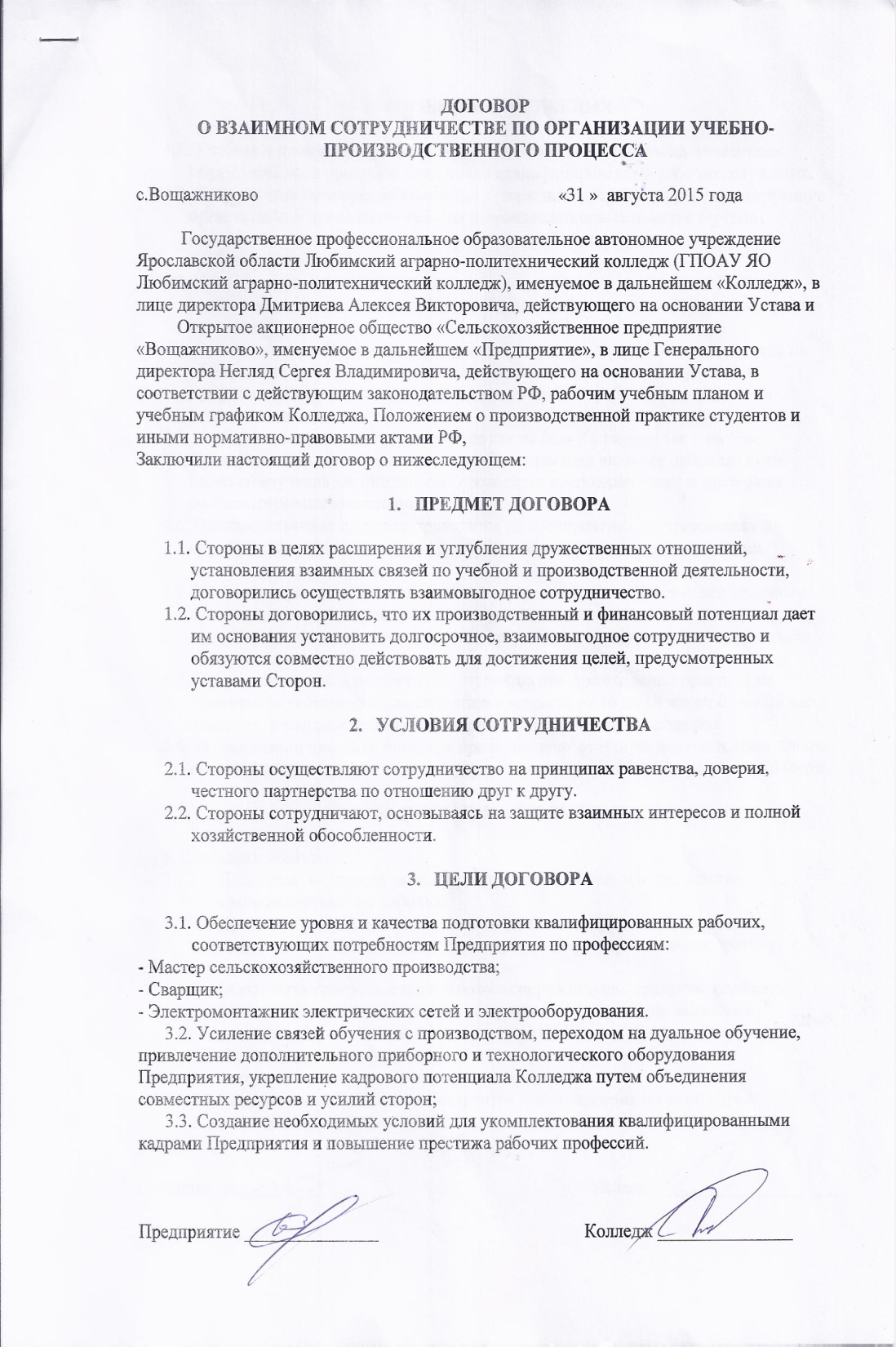 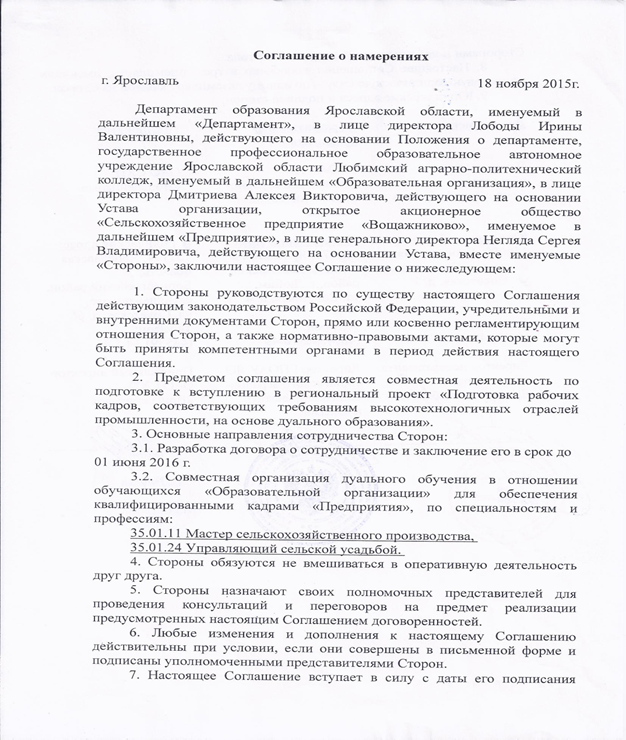 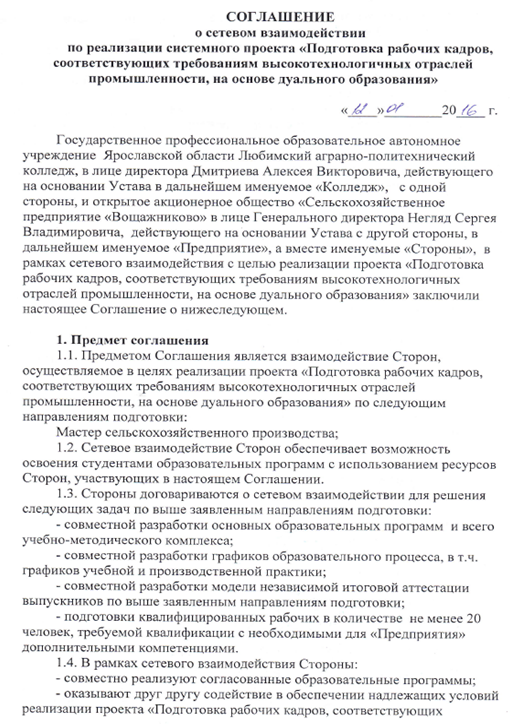 Наставники
Алдашкин 
Валерий Викторович

Начальник отдела кадров, ответственный за работу с внешними связями; 
Высшее педагогическое образование;
Повышение квалификации по производственному профилю в 2017 году;
Курсы по программе обучения наставничеству в 2016 году;
Благодарность Министерства сельского хозяйства РФ.
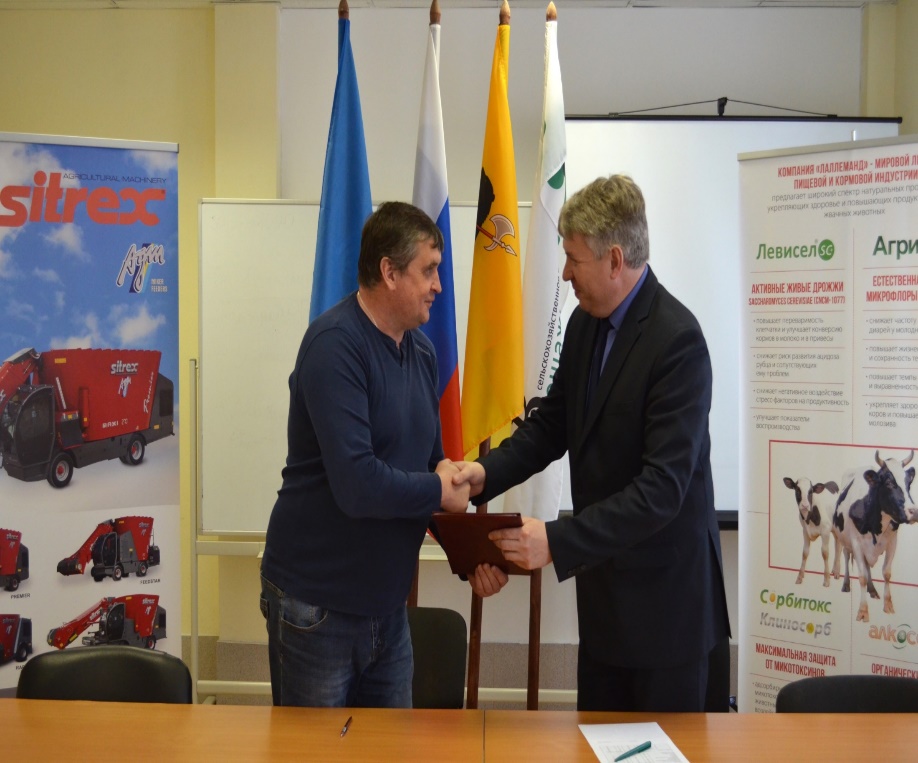 Наставники
Камнев
Михаил Владимирович

Главный инженер АО СХП «Вощажниково» 
Высший уровень производственной квалификации (слесарь по ремонту сельскохозяйственных машин и оборудования 6 разряда);
Повышение квалификации по производственному профилю в 2017 году;
Участие в корпоративном конкурсе профессионального мастерства; 
Курсы по программе обучения наставничеству в 2016 году;
Почётная грамота губернатора Ярославской области.
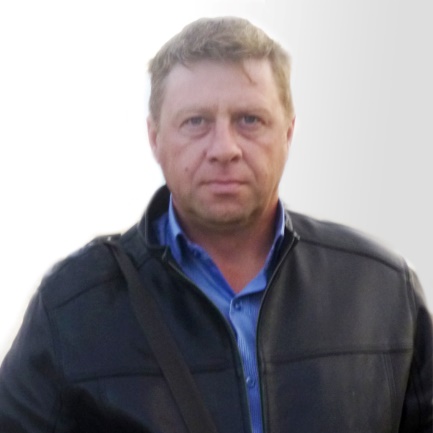 Наставники
Потешкин
Владимир Максимович

Начальник отдела службы кормозаготовки;
Высший уровень производственной квалификации (тракторист-машинист сельскохозяйственного производства 1 класса);
Повышение квалификации по производственному профилю в 2017 году;
Курсы по программе обучения наставничеству в 2016 году;
Благодарность Министерства сельского хозяйства РФ, Почётный знак А.П.Мельгунова.
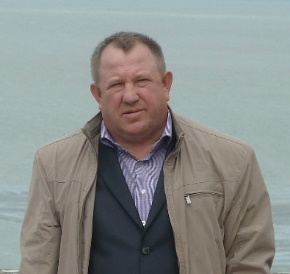 ВИДЫ РАБОТ ПРОИЗВОДСТВЕННОЙ ПРАКТИКИ
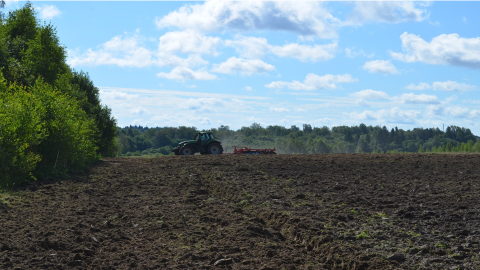 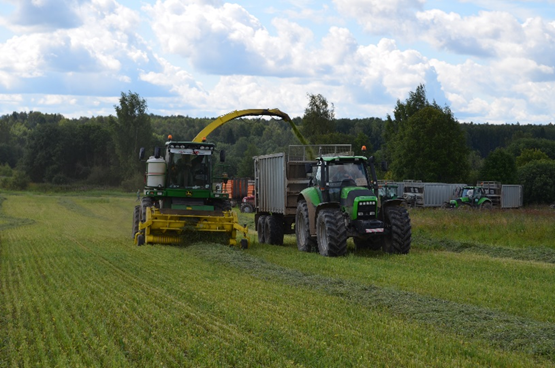 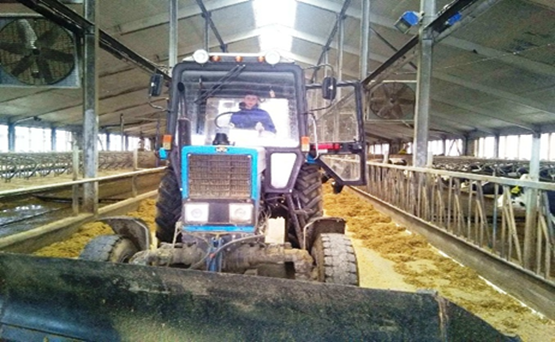 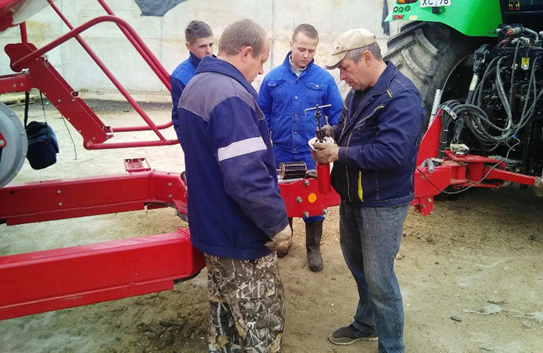 РЕЗУЛЬТАТЫ ОБУЧЕНИЯ
ОБЩЕСТВЕННАЯ АККРЕДИТАЦИЯ
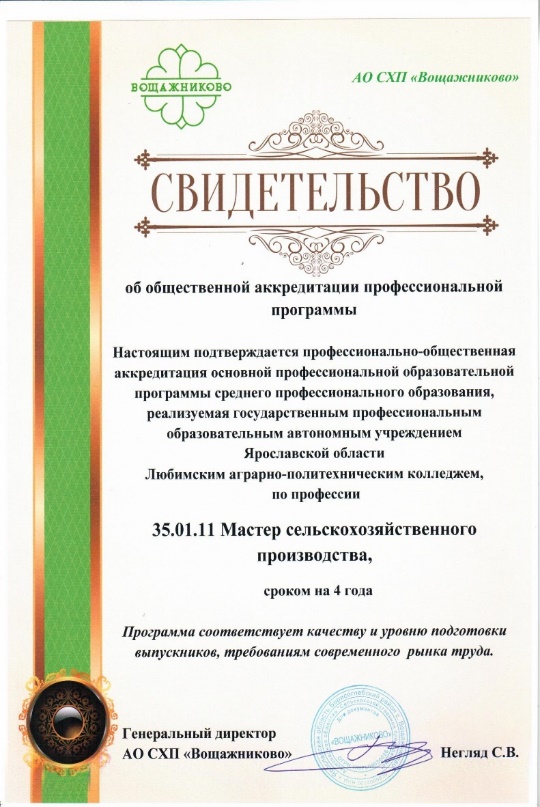 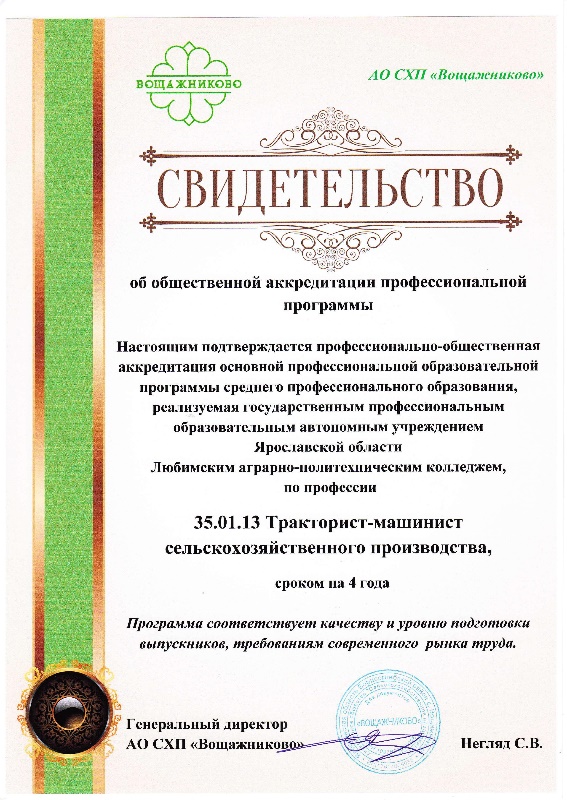 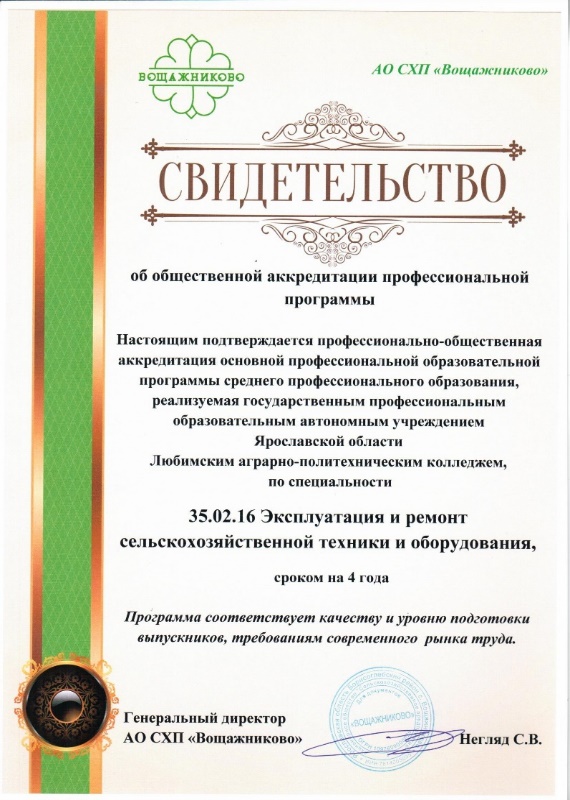 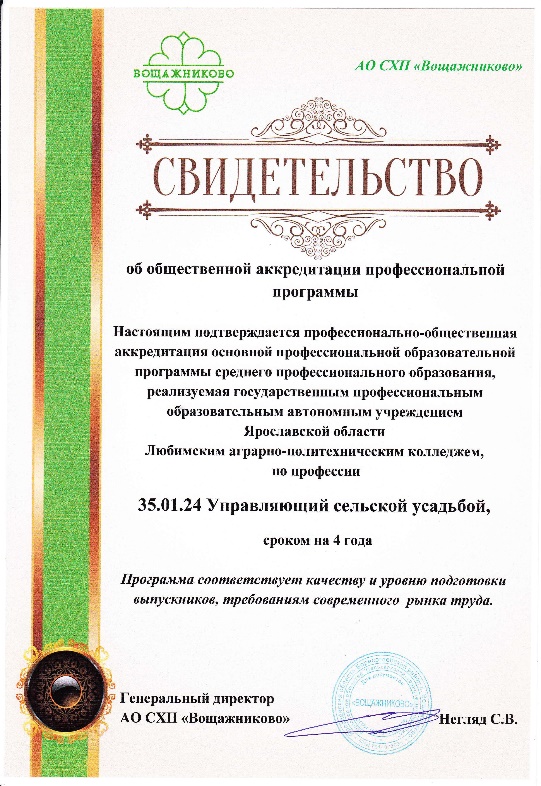 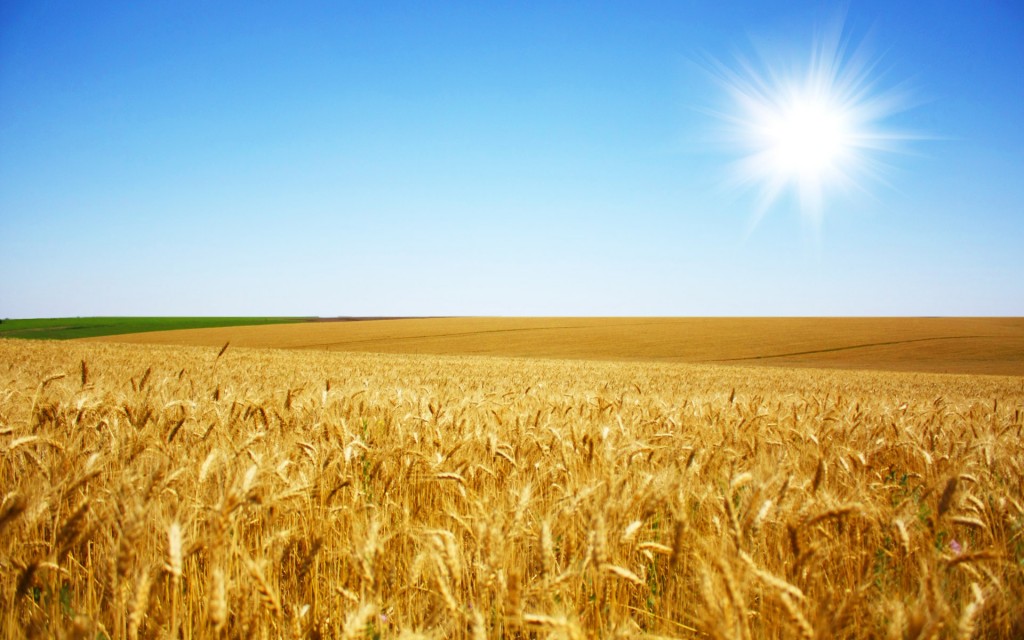 СПАСИБО 
ЗА ВНИМАНИЕ!